2.	Kmitajúca guľa
Ľahká guľa s vodivým povrchom je zavesená na tenkom drôte. Keď guľu pootočíte okolo zvislej osi (čím sa drôt skrúti) a potom ju uvoľníte, začne kmitať. Preskúmajte, ako prítomnosť magnetického poľa ovplyvňuje tento pohyb. 

František Kundracik
Katedra experimentálnej fyziky FMFI UK v Bratislave
Demonštrácia javu
Torzné kmity - netlmené
Skrútenie drôtu vytvára vratný moment sily
Tuhosť drôtu spolu s momentom zotrvačnosti gule určuje frekvenciu kmitov
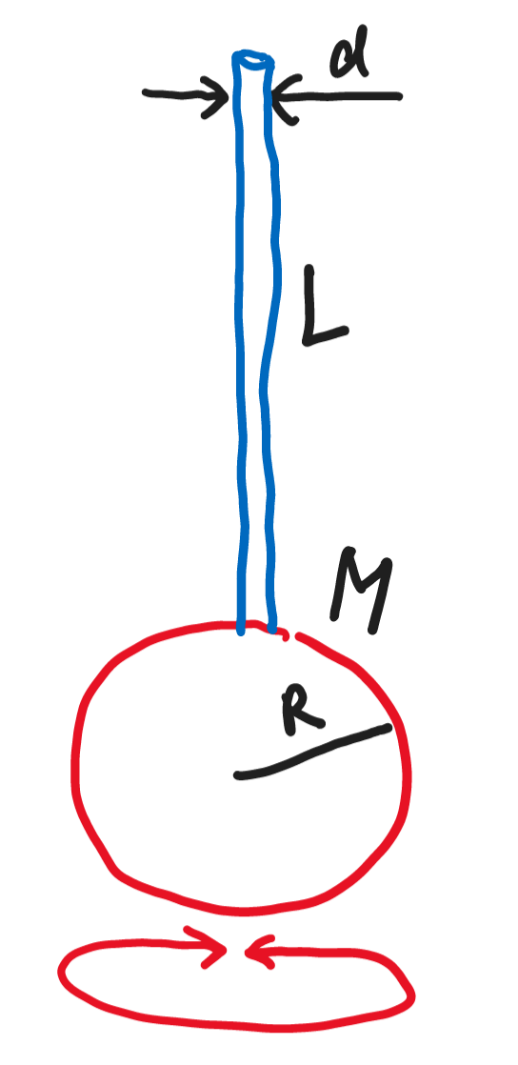 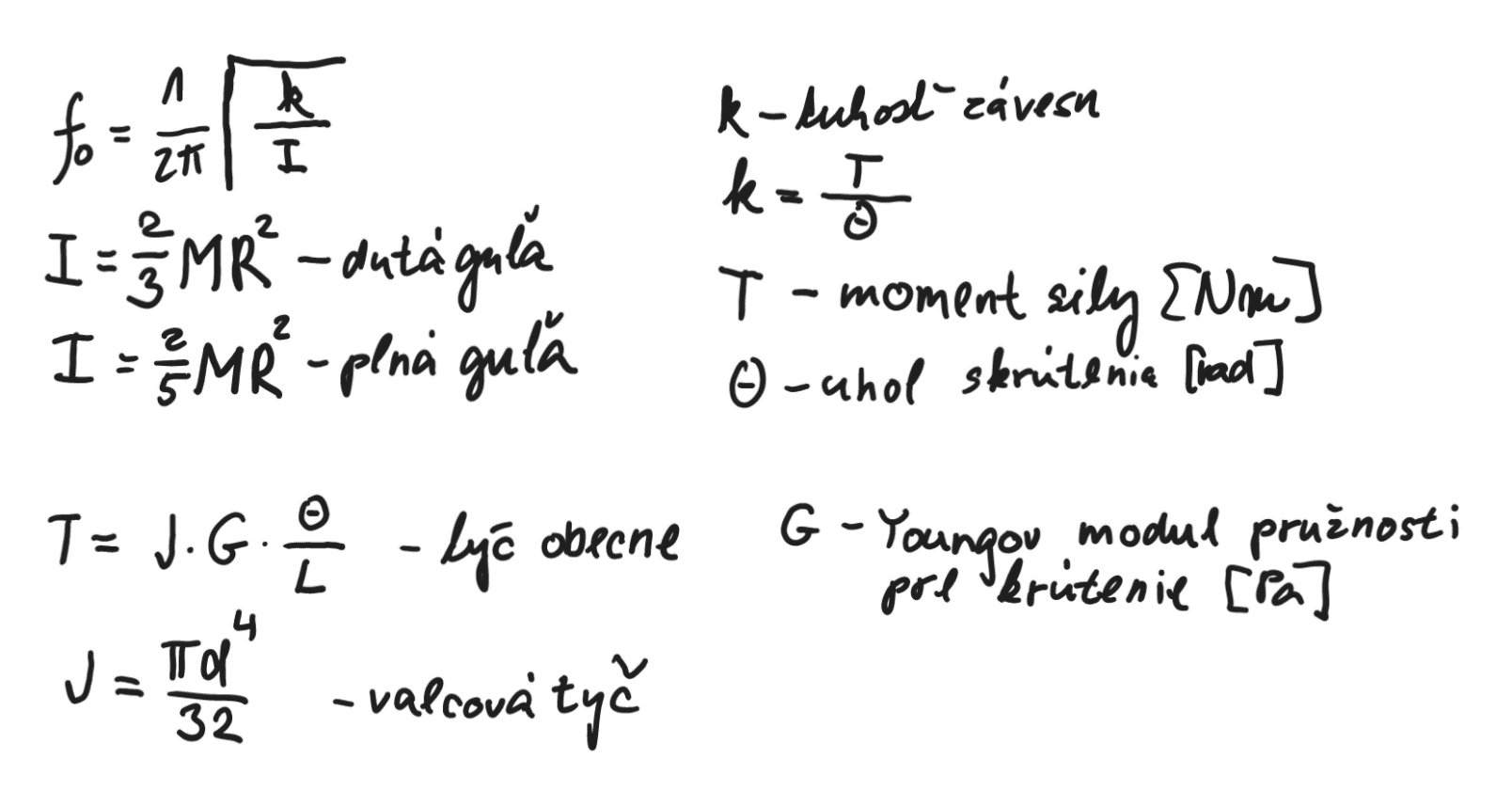 Torzné kmity - netlmené
Dlhý a tenký drôt – pomalé kmity, je možných mnoho otočiek gule
Krátky a hrubý drôt – rýchle kmity s menšou amplitúdou
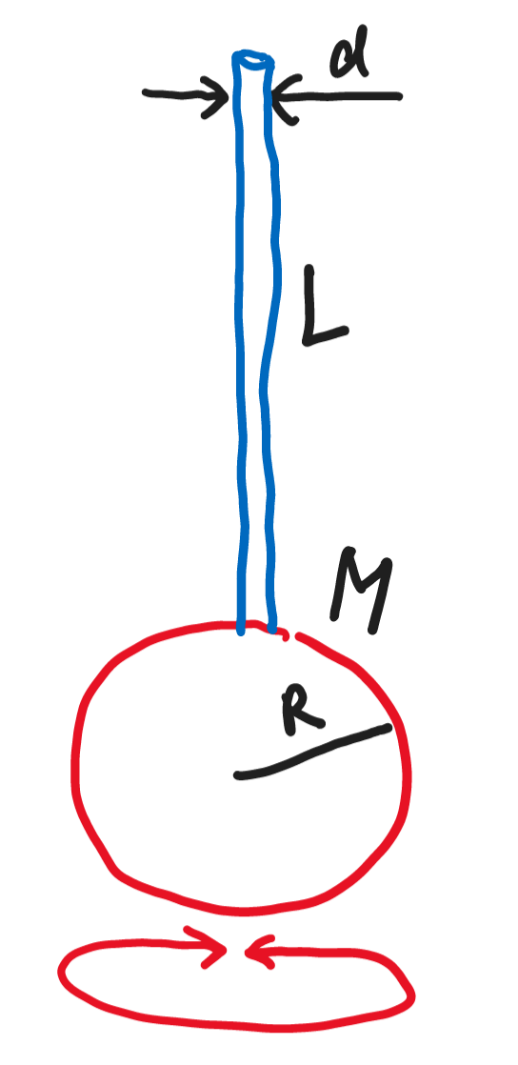 Torzné kmity - tlmenie
Príčiny tlmenia bez prítomnosti magnetického poľa:
Trenie gule o vzduch (overiť Reynoldsovo číslo):
Exponenciálny pokles (laminárne prúdenie)F ~ v


Prudší pokles (turbulentné prúdenie)F ~ v2



Vznik tepla pri deformácii závesu
Prenos vibrácii do pružného stojana
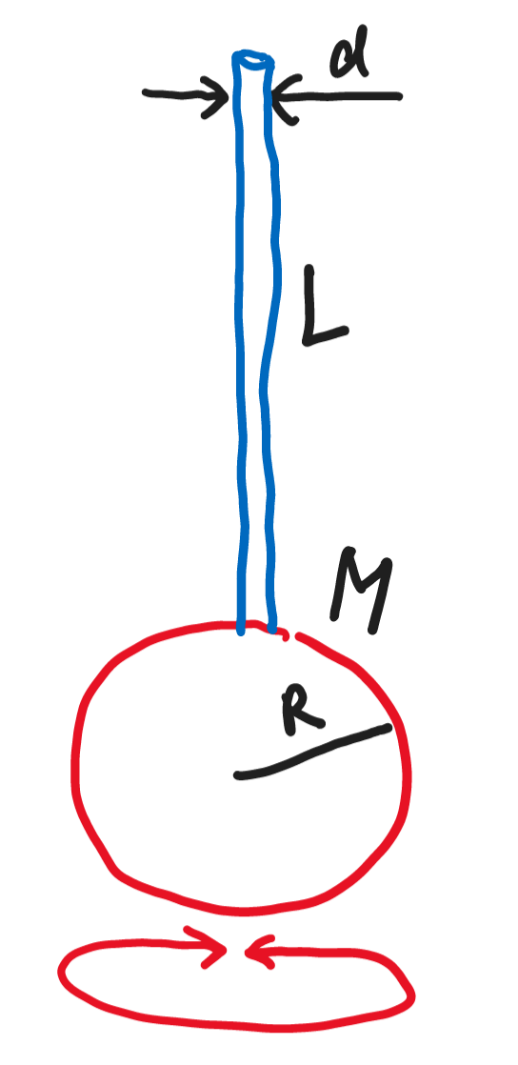 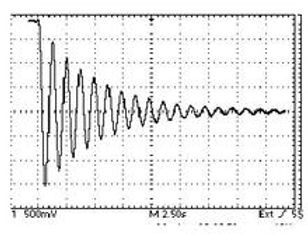 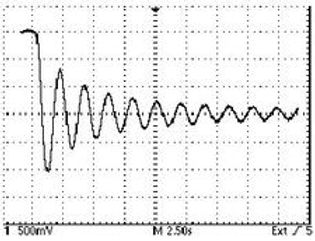 Tlmenie homogénnym magnetickým poľom
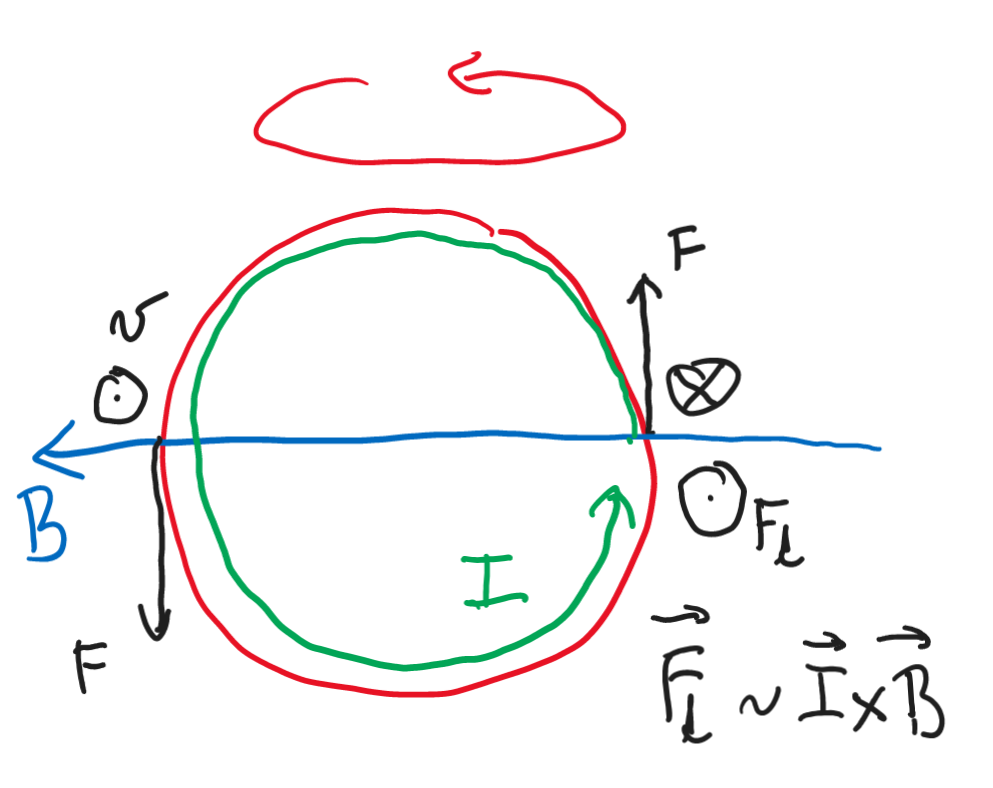 Náboj (elektróny) sa pohybuje v magnetickom poli
Magnetická sila pôsobiaca na náboj vyvoláva prúd (vírivé prúdy)
Magnetická sila pôsobiaca na vírivý prúd pôsobí proti príčine, ktorá prúd vyvolala = proti pohybu gule
Tlmenie homogénnym magnetickým poľom
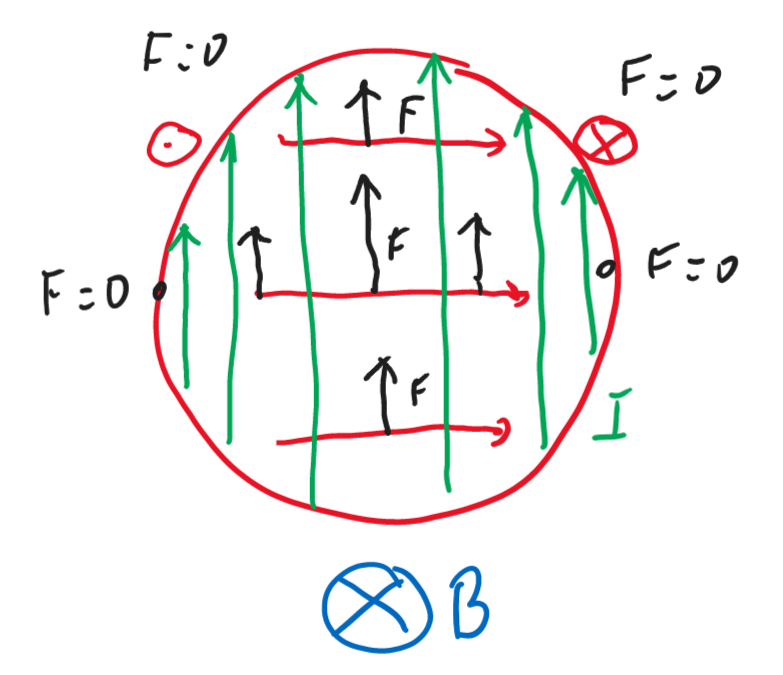 Sila vždy pôsobí nahor (vpredu) a nadol (vzadu)
Prúdočiary majú tvar kružníc
Silu môžeme vyjadriť pomocou elektrického poľa
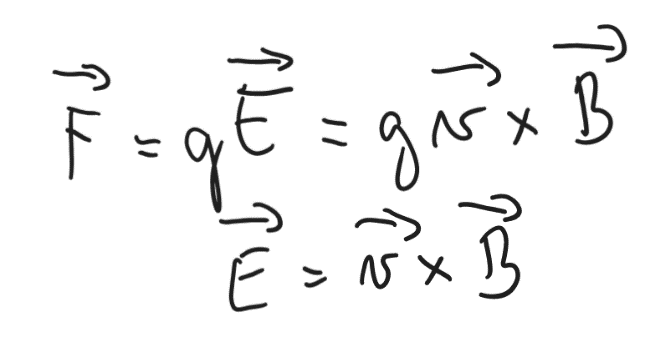 Tlmenie homogénnym magnetickým poľom
Elektrické pole závisí od miesta na povrchu gule (rôzna veľkosť rýchlosti, rôzny smer rýchlosti)
Integrál z Ell pozdĺž prúdočiary určuje napätie pôsobiace na prstenec. 
Rýchly kvalitatívny odhad možno urobiť za predpokladu, že veličiny sú konštantné.
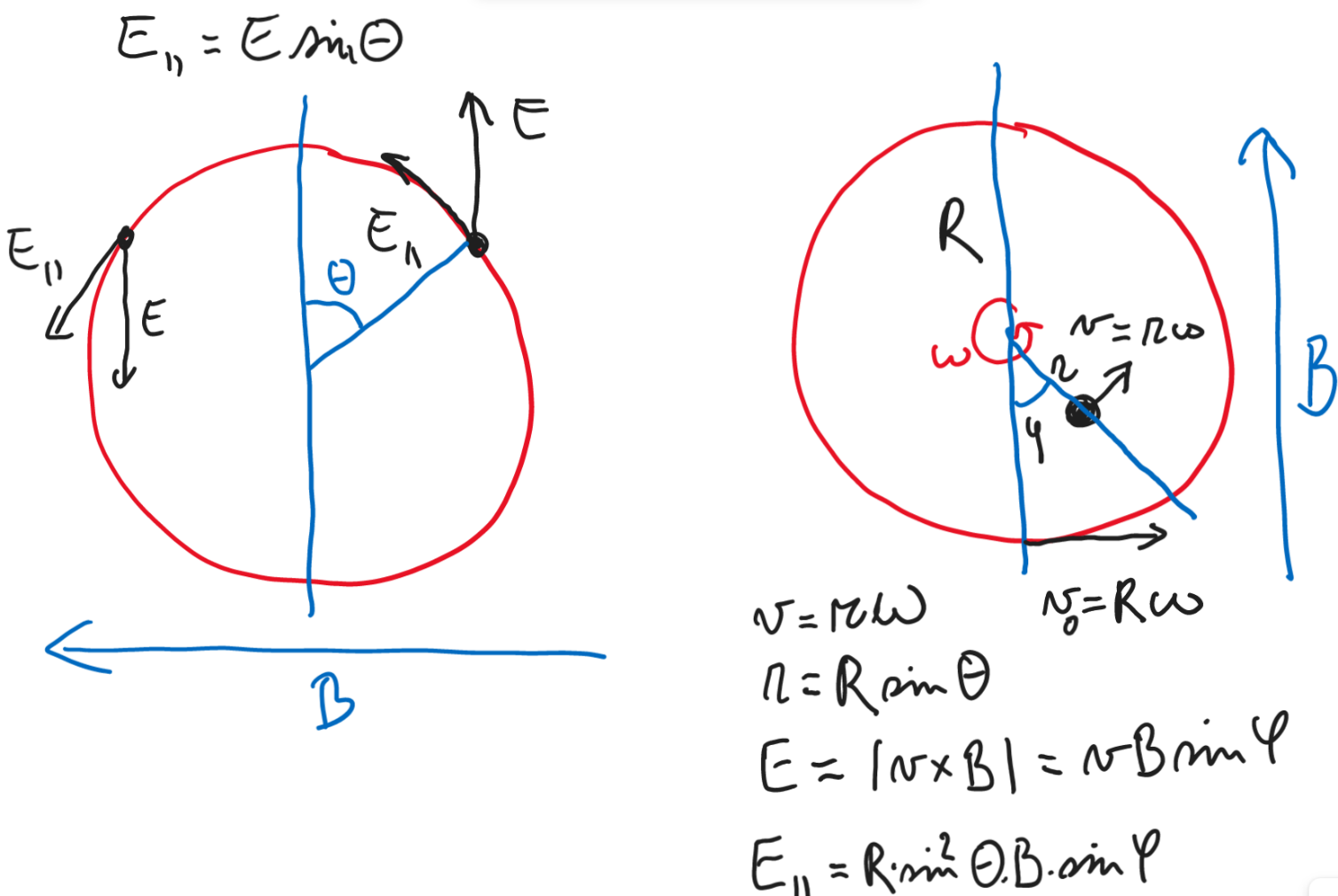 Odhad tlmenia
Brzdná sila je úmerná uhlovej rýchlosti, tedazánik kmitov bude exponenciálny [3]

Veľká brzdná sila:
Dobre vodivý materiál
Hrubá stena
Silné magnetické pole
Veľký vplyv polomeru R
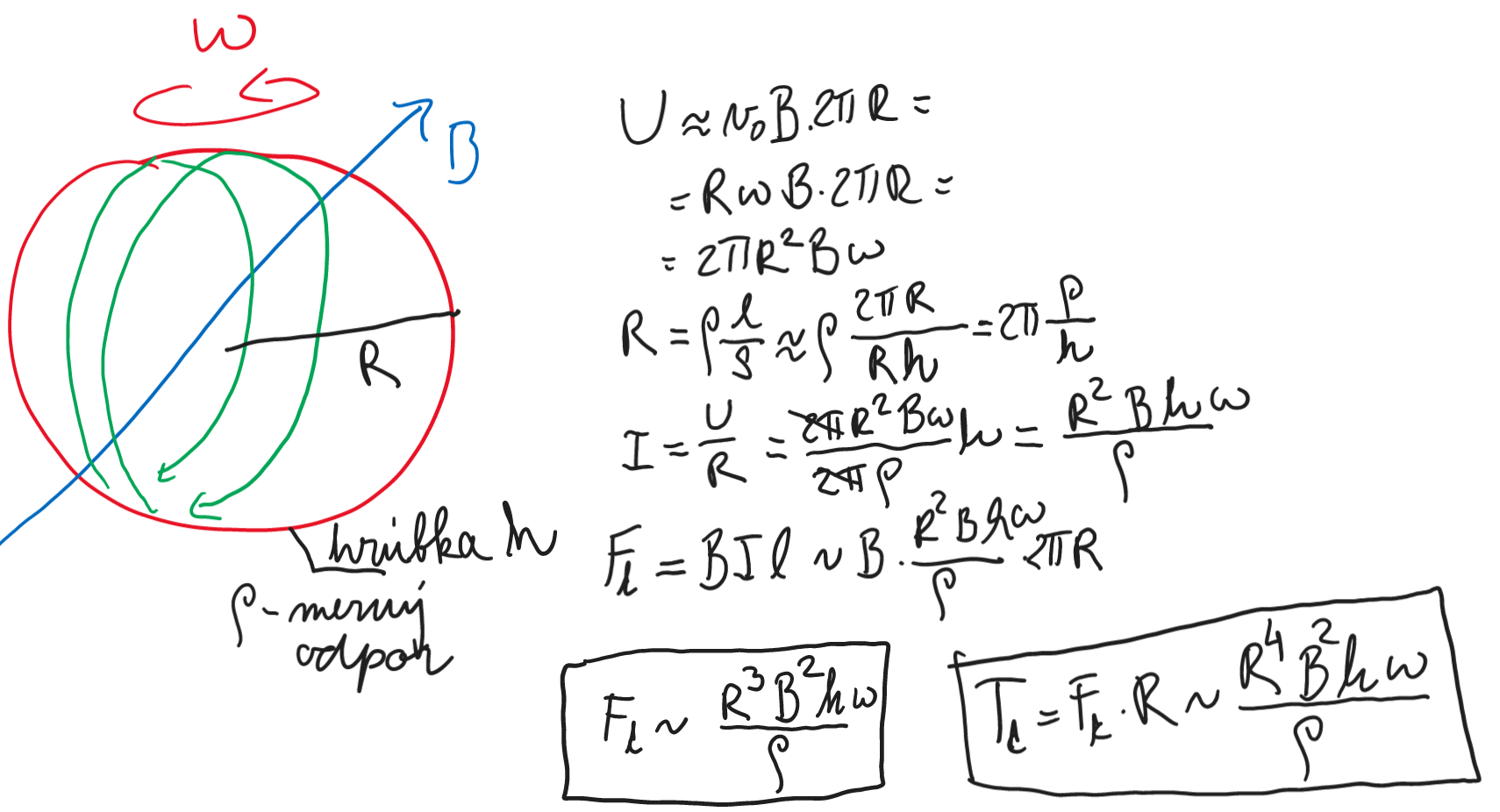 Vplyv veľkosti tlmenia na kmity
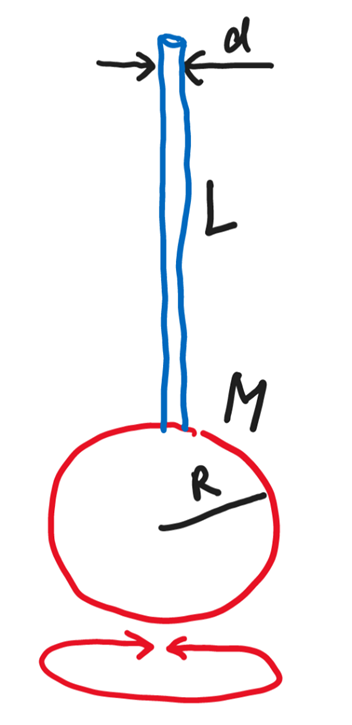 Podľa veľkosti môže byť tlmenie:
Podkritické – sínusové kmity postupne exponenciálne zanikajú






Nadkritické – oscilátor neurobí ani jeden prekmit, iba pomalý návrat do rovnovážneho stavu
Kritické – bez prekmitu, najrýchlejší návrat
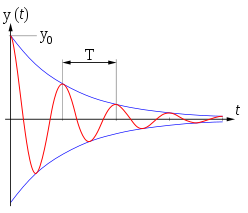 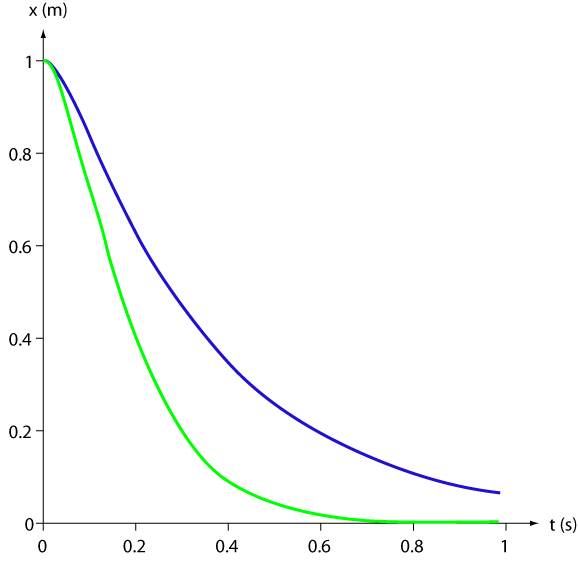 Kritické tlmenie
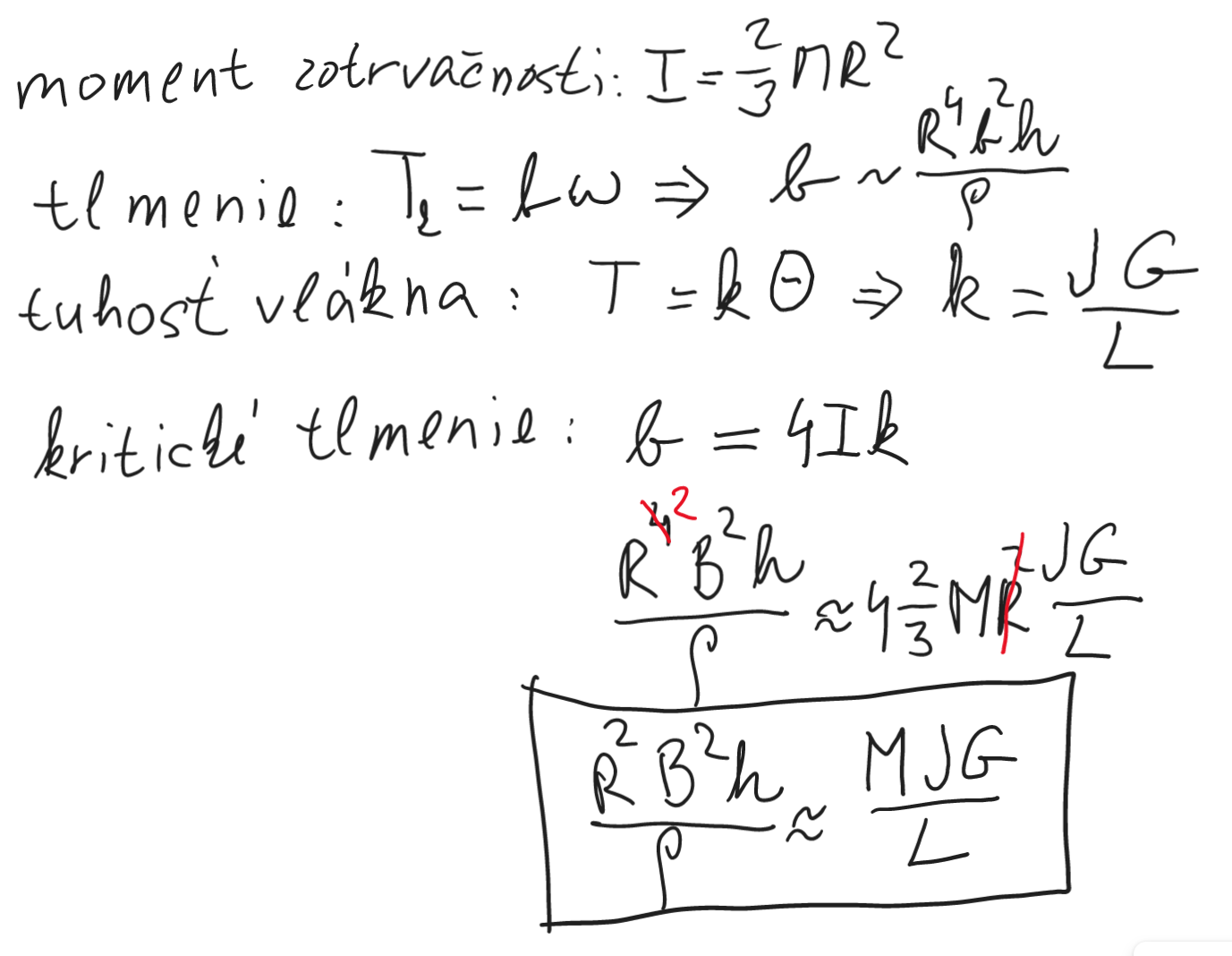 Kľúčové faktory:
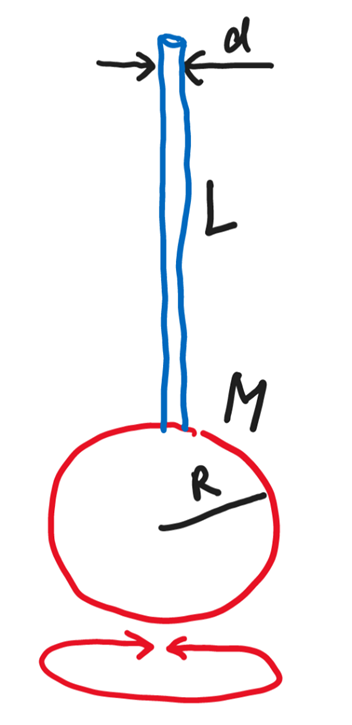 Pokles amplitúdy pri podkritickom tlmení
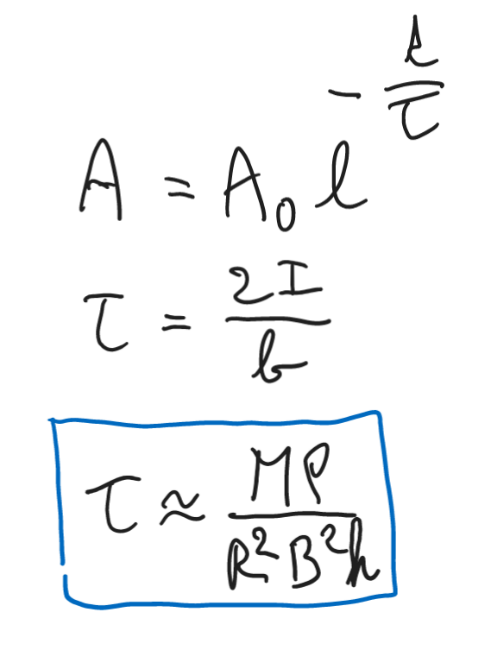 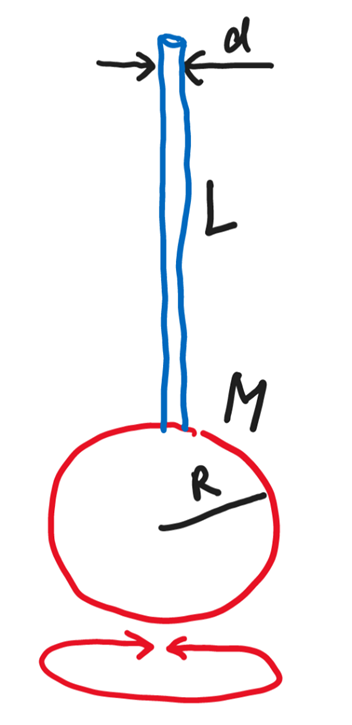 Exponenciálny pokles:


Časová konštanta:





Počet kmitov:
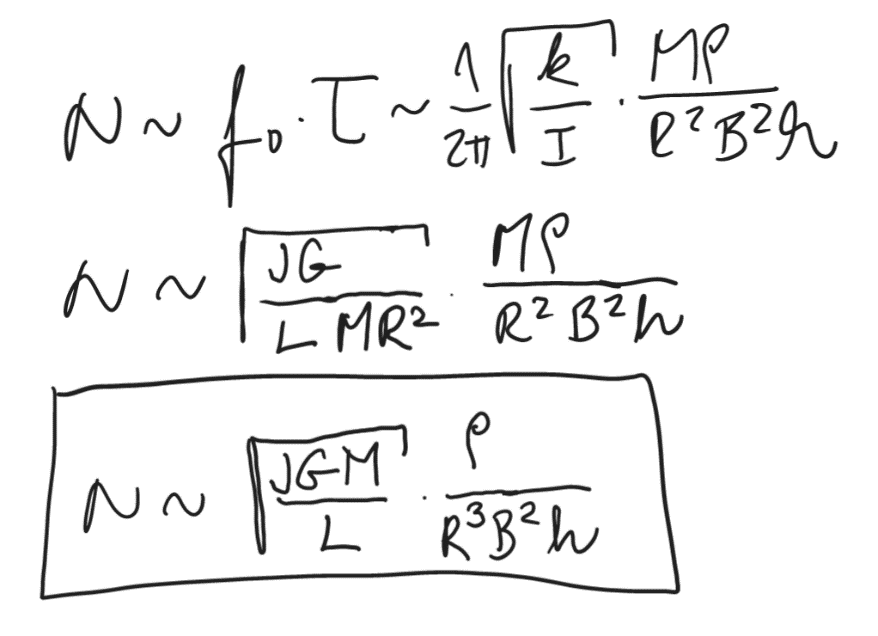 Nehomogénne pole
Podobný efekt, ale oveľa komplikovanejšia úloha
Trochu jednoduchšie, ak má guľa veľký polomer, takže juv okolí magnetu možno považovať za rovinu
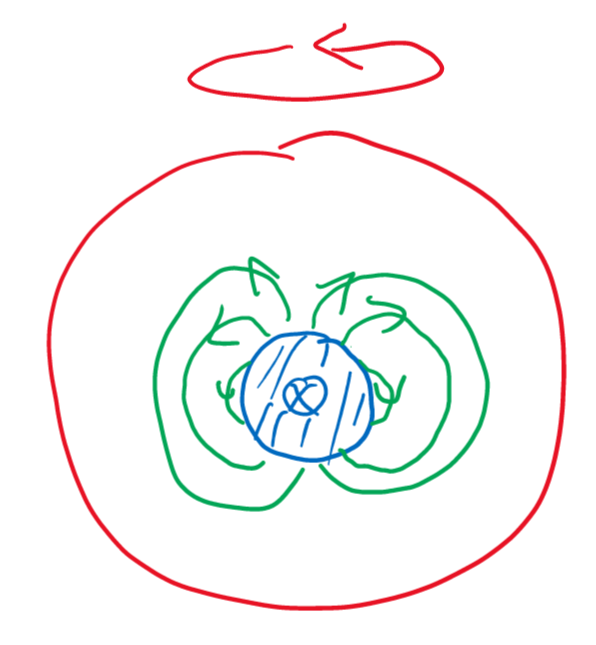 Ako získať guľu vodivú na povrchu
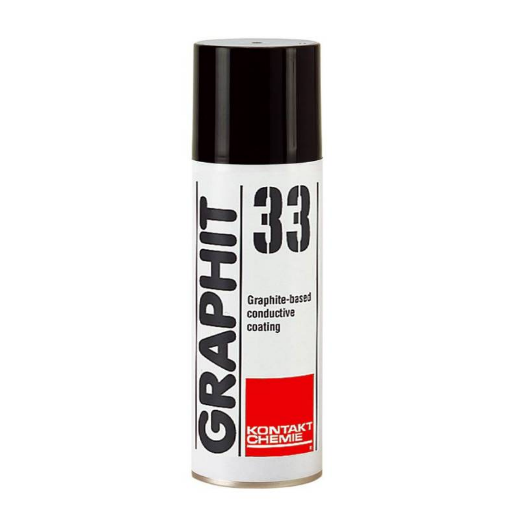 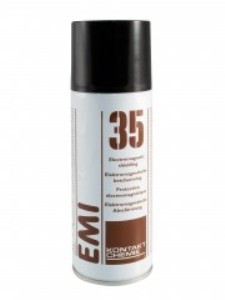 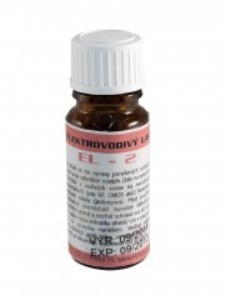 Plastová guľa obalená Alobalom
Plastová guľa nasprejovaná vodivým sprejom(uhlík, striebro, ...) – potreby pre elektroniku
Kúpiť dutú guľu z nerezu (ak je nemagnetický) alebo z hliníka (dekorácie, ozdobné gule-kľučkys malým otvorom, formy na pečenie...)
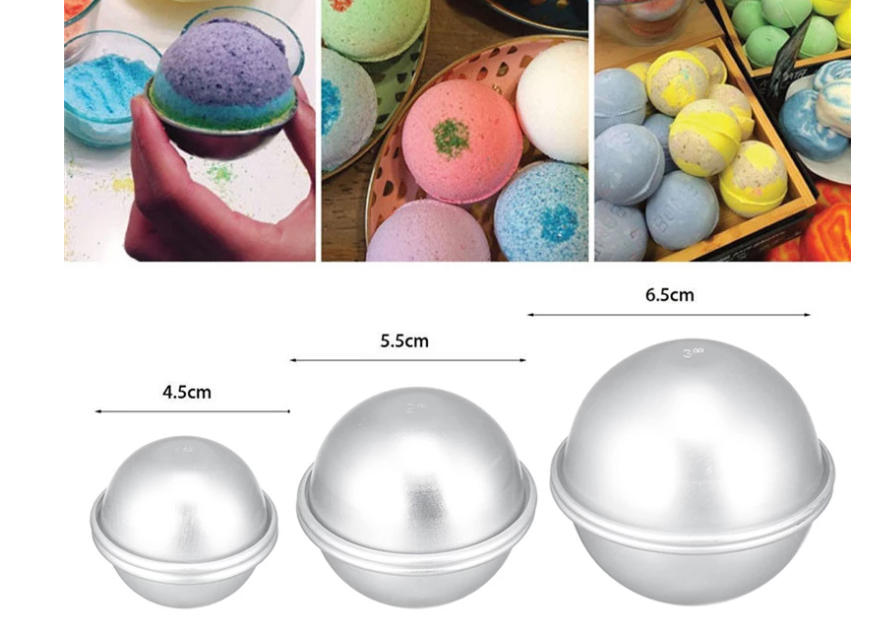 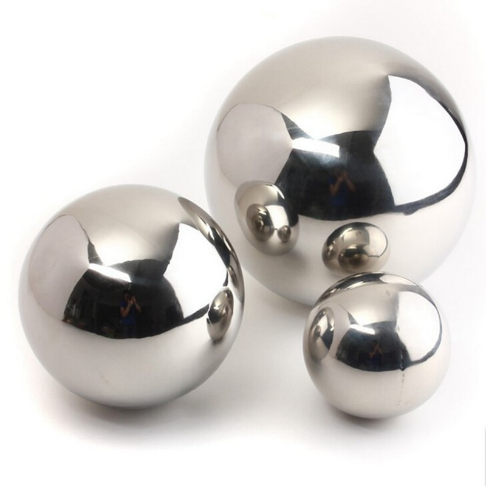 Ako vytvoriť homogénne magnetické pole
Helmholtzove cievky [4]
Vzdialenosť medzi cievkami = polomer cievok
Pomerne veľká oblasť medzi cievkami, kde je pole dosť homogénne
N-počet závitov každej z cievok
100z, 10A, priemer 20cm: B ~ 0.01T
Možno meniť B
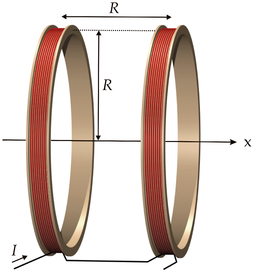 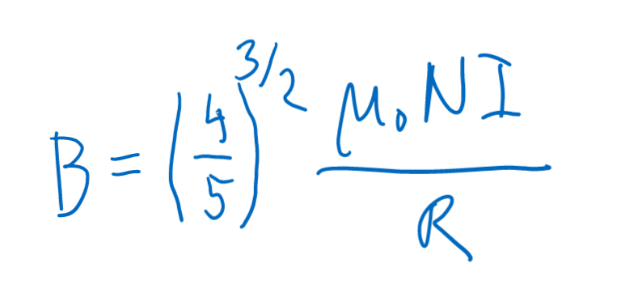 Ako vytvoriť homogénne magnetické pole
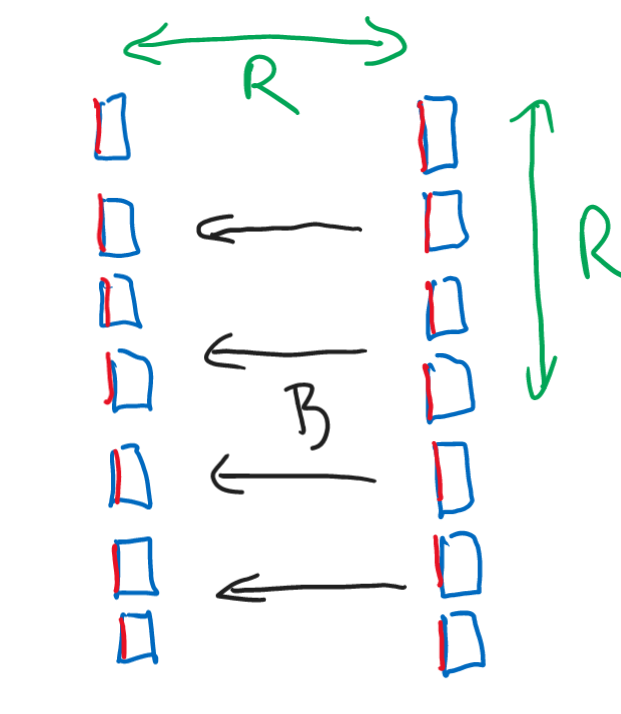 Silné magnety nalepené na doskách
B ~ 1,3 T – supersilné magnetyB ~ 0,35 T – „čierne“ magnety
Nemožno spojito meniť B
Vzdialenejšie supersilné magnety – možno meniť vzdialenosť(veľkosť B v strede medzi nimi)
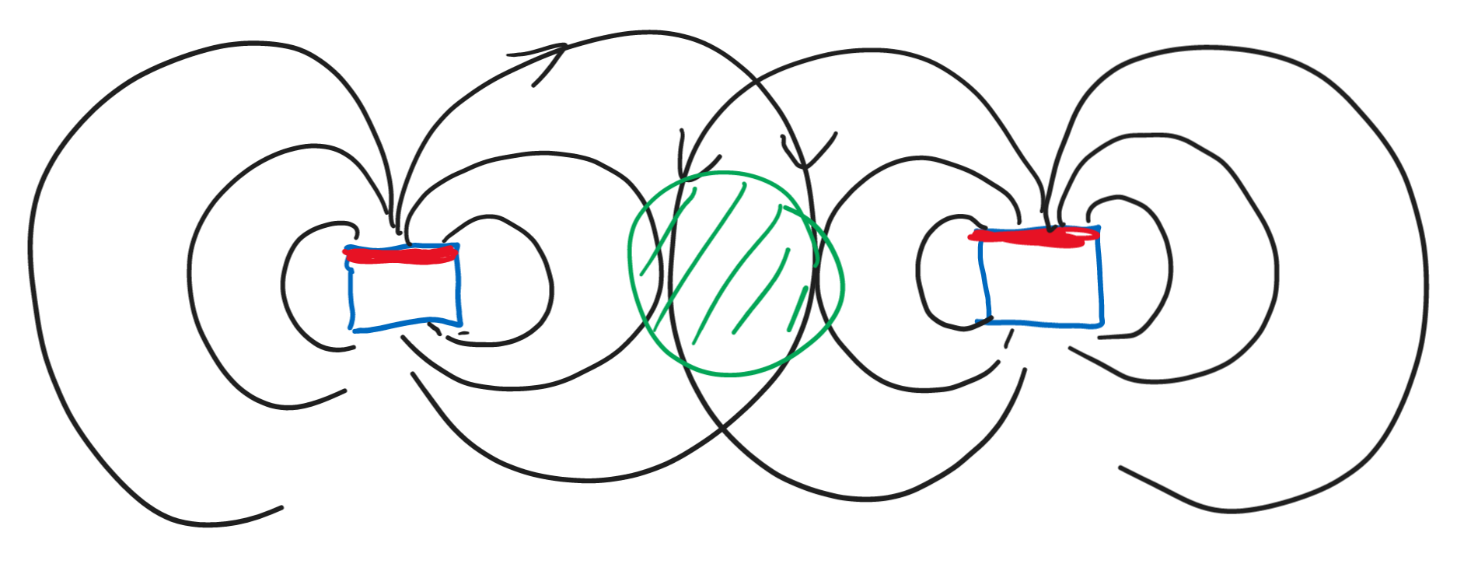 Čo a ako merať
Torznú tuhosť vlákna – z frekvencie/periódy kmitov objektu so známym momentom zotrvačnosti (napríklad plná gulička zavesená na vlákne)
Hmotnosť gule – bežné váhy
Elektrický odpor povrchu gule medzi „pólmi“ – závisí od pomeru
Magnetické pole cievok – Senzor IP Couch, Vernier– Hallova sonda, napr. A1324LUA-T
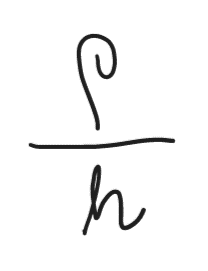 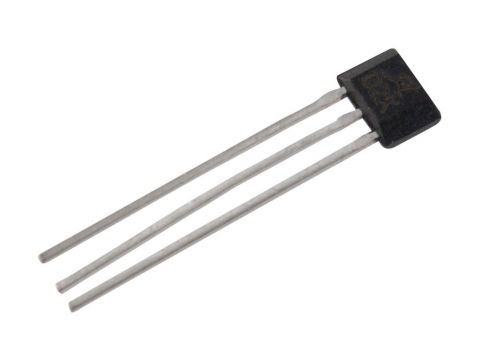 Aké experimenty robiť
Nájsť vhodné vlákno a gule, aby ste pozorovali podkriticky tlmené kmity
Postaviť zariadenie produkujúce pomerne homogénne pole
Pridať magnetické pole a pozorovať tlmenie
Meniť parametre, ktoré dokážete, a overiť, či závislosť kvalitatívne sedí s teóriou

Pokročilé riešenie – pokúsiť sa exaktne vypočítať vírivé prúdy a tlmiaci krútiaci moment
Literatúra
https://www.teachspin.com/torsional-oscillator
https://mechcontent.com/torsional-pendulum/
https://drive.google.com/file/d/0B1nZP55TUGJMMXJpd1RzLXpqSzg/view?resourcekey=0-OO_mqPvW44KC7LtqMlXrGA/mechcontent.com/torsional-pendulum/ 
https://en.wikipedia.org/wiki/Helmholtz_coil 
American Journal of Physics (Youngquist et al., Am. J. Phys., Vol. 84, No. 3, March 2016)